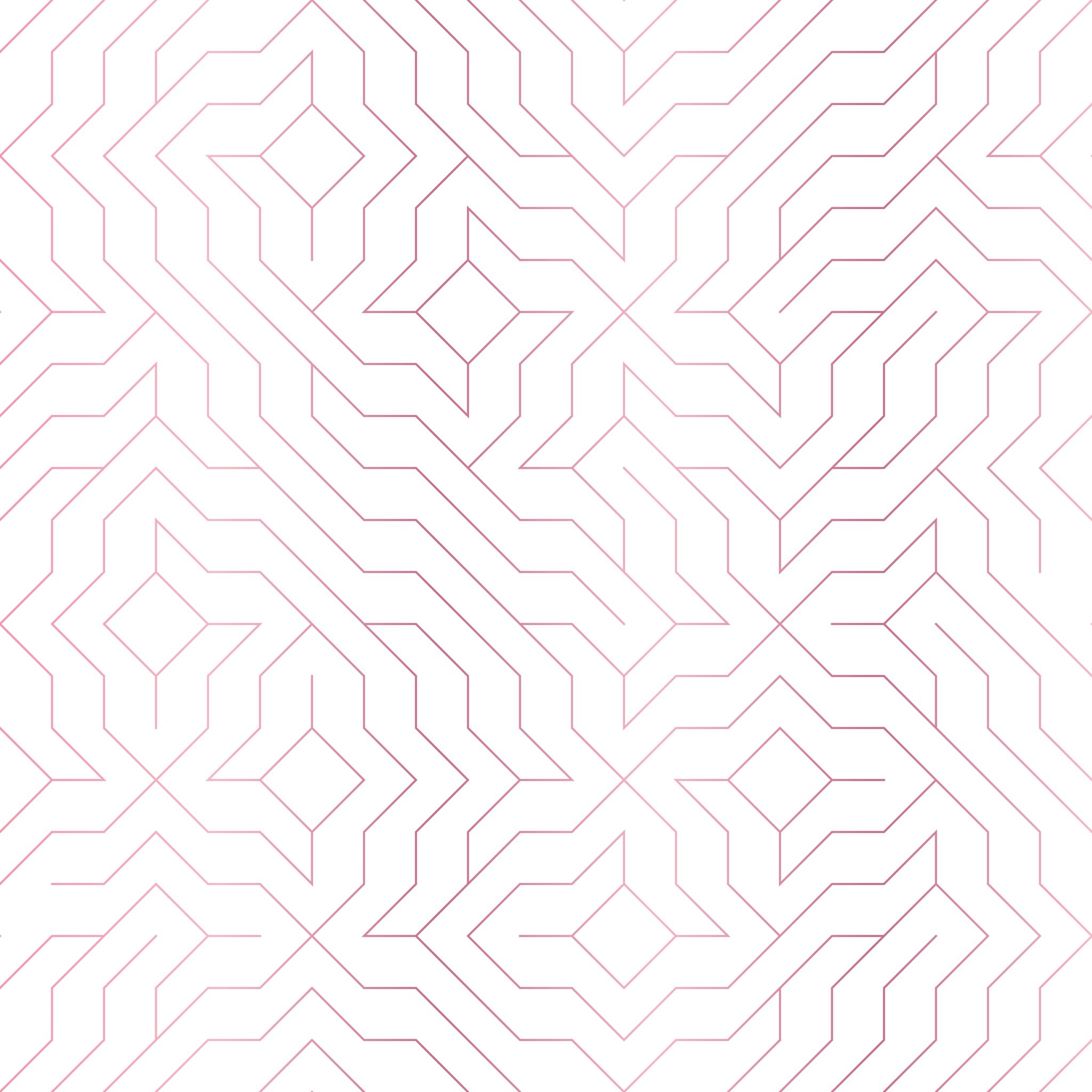 Η ΑΠΟΤΑΜΙΕΥΣΗ ΣΤΗΝ ΕΛΛΑΔΑ(ή γιατί δεν αποταμιεύουμε)
ΟΙΚΟΝΟΜΙΚΟ ΠΑΝΕΠΙΣΤΗΜΙΟ ΑΘΗΝΩΝ

Σαράντης Καλυβίτης 
Μαργαρίτα Κατσίμη 
Θωμάς Μούτος
Η Ελλάδα έχει πολύ χαμηλή εθνική αποταμίευση
…αλλά, στη δεκαετία του  1960 η Ελλάδα  αποταμίευε το διπλάσιο ποσοστό απ’ ότι στην πρόσφατη περίοδο…
Ποσοστό Ακαθ. Εθνικής Αποταμίευσης (%, μ.ο. 2006-2022)
1
Η αποταμίευση στην Ελλάδα (ή γιατί δεν αποταμιεύουμε)
Καθαρή Εθνική Αποταμίευση, 2022 (% ΑΕΠ)

Η Ελλάδα έχει τη χαμηλότερη εθνική αποταμίευση από όλες τις χώρες της Ευρωζώνης, καθώς και από όλες τις ανεπτυγμένες χώρες
2
Πηγή: ΟΟΣΑ
Η αποταμίευση στην Ελλάδα (ή γιατί δεν αποταμιεύουμε)
Ακαθάριστη Εθνική Αποταμίευση (% ΑΕΠ)
Η διαφορά στα ποσοστά εθνικής αποταμίευσης μεταξύ Ευρωζώνης και Ελλάδας διευρύνθηκε μετά το 2007
3
Η αποταμίευση στην Ελλάδα (ή γιατί δεν αποταμιεύουμε)
Ιδιωτική Αποταμίευση (% ΑΕΠ)
Η διεύρυνση οφείλεται στη μεγάλη πτώση του ποσοστού αποταμίευσης του ιδιωτικού τομέα
Η αρνητική αποταμίευση του δημοσίου τομέα σταδιακά εξαλείφθηκε μετά το 2010
Δημόσια Αποταμίευση (% ΑΕΠ)
4
Η αποταμίευση στην Ελλάδα (ή γιατί δεν αποταμιεύουμε)
Το ποσοστό αποταμίευσης των νοικοκυριών στην Ελλάδα παραμένει σημαντικά χαμηλότερο από τα αντίστοιχα της Ισπανίας, της Πορτογαλίας και της Ιταλίας, καθώς και της Ευρωζώνης
Αποταμίευση Νοικοκυριών (% διαθέσιμου εισοδήματος)
5
Η αποταμίευση στην Ελλάδα (ή γιατί δεν αποταμιεύουμε)
Χρηματοοικονομικά Στοιχεία (% των συνολικών περιουσιακών στοιχείων)
Τα νοικοκυριά στην Ελλάδα έχουν το χαμηλότερο ποσοστό χρηματοοικονομικών στοιχείων στο σύνολο των περιουσιακών στοιχείων τους (δηλ. η αποταμίευση των Ελλήνων γίνεται κυρίως κατοικίες)
…αλλά επίσης έχουν το μεγαλύτερο ποσοστό καταθέσεων στο σύνολο των χρηματοοικονομικών τους στοιχείων
Καταθέσεις (% των συνολικών χρηματοοικονομικών στοιχείων)
6
Η αποταμίευση στην Ελλάδα (ή γιατί δεν αποταμιεύουμε)
Πραγματικά Επιτόκια (%)
Τα πραγματικά επιτόκια καταθέσεων δεν ήταν (κατά μέσο  όρο) μικρότερα στην Ελλάδα απ’ ότι στις άλλες χώρες
7
Η αποταμίευση στην Ελλάδα (ή γιατί δεν αποταμιεύουμε)
Την περίοδο 2005-2010 το «ποσοστό νοικοκυριών με υπερβολική στεγαστική επιβάρυνση» (άνω του 40% του διαθέσιμου εισοδήματός τους) ήταν 21% στην Ελλάδα, ενώ ο μέσος όρος της Ευρωζώνης ήταν 9%
Μετά την κρίση το ποσοστό των νοικοκυριών παρέμεινε ίδιο στις υπόλοιπες χώρες, αλλά στην Ελλάδα εκτοξεύθηκε στο 37%
Ποσοστό Νοικοκυριών με Υπερβολική Στεγαστική Επιβάρυνση
8
Η αποταμίευση στην Ελλάδα (ή γιατί δεν αποταμιεύουμε)
Το πολύ μεγάλο ποσοστό αυτοαπασχόλησης στην ελληνική οικονομία συνδέεται αρνητικά με την αποταμίευση
Η μέση ηλικία συνταξιοδότησης των αυτοαπασχολούμενων είναι πέντε χρόνια μεγαλύτερη από αυτή των μισθωτών, ενώ πολλοί συνεχίζουν να εργάζονται μετά τη συνταξιοδότηση
Στον βαθμό που η φοροδιαφυγή είναι πιο εκτεταμένη στους αυτοαπασχολούμενους, επηρεάζονται επίσης αρνητικά τα δημόσια έσοδα και η δημόσια αποταμίευση
Συσχέτιση Αυτοαπασχόλησης και Αποταμίευσης Νοικοκυριών
9
Η αποταμίευση στην Ελλάδα (ή γιατί δεν αποταμιεύουμε)
Ιδιοκατοίκηση χωρίς Στεγαστικό Δάνειο και Αποταμίευση Νοικοκυριών
Η επίτευξη του στόχου της ιδιοκτησίας της κύριας κατοικίας μειώνει σημαντικά την ανάγκη για προληπτική αποταμίευση
Οι διαγενεακές μεταβιβάσεις πλούτου, και ιδιαίτερα οι γονικές παροχές σε νεαρή ηλικία, είναι πολύ πιο διαδεδομένες στην Ελλάδα σε σχέση με τις άλλες χώρες, με αρνητικές συνέπειες στην αποταμίευση (“Carnegie effect”)
Ο μέσος κληρονόμος στη Σουηδία καταναλώνει σε δέκα έτη το σύνολο της κληρονομιάς του
Ποσοστό Νοικοκυριών Ηλικίας έως 35 Ετών που Απέκτησαν την Κατοικία τους μέσω Γονικής Παροχής ή Κληρονομιάς (2014)
10
Η αποταμίευση στην Ελλάδα (ή γιατί δεν αποταμιεύουμε)
Διαφορά διάμεσου ποσοστού αποταμίευσης μεταξύ μισθωτών και συνταξιούχων  (2010)
Στην Ελλάδα οι μισθωτοί αποταμιεύουν πολύ λιγότερο απ’ ότι οι συνταξιούχοι 
O “μεσογειακός κύκλος” ζωής/αποταμίευσης είναι αντίστροφος του “βορειοευρωπαϊκού κύκλου”…
11
Η αποταμίευση στην Ελλάδα (ή γιατί δεν αποταμιεύουμε)
Καθαρό Ποσοστό Αναπλήρωσης Εισοδήματος Από Συντάξεις
2006
Οι καθαρές συντάξιμες αποδοχές ενός ατόμου με μέσο μισθό ήταν το 2006 στην Ελλάδα κατά 11% μεγαλύτερες από τον καθαρό μισθό του
Οι συντάξιμες αποδοχές μειώθηκαν στο 84% του μισθού το 2020, αλλά παραμένουν σημαντικά υψηλότερες σε σχέση με τον μέσο όρο του ΟΟΣΑ
2020
12
Η αποταμίευση στην Ελλάδα (ή γιατί δεν αποταμιεύουμε)
Αποταμίευση νοικοκυριών (ΕΟΠ, 2019)
Κατανομή Ποσοστού Αποταμίευσης Νοικοκυριών
Το 42% των νοικοκυριών έχει αρνητική αποταμίευση 

Το ποσοστό των νοικοκυριών με αρνητική αποταμίευση διαφέρει σημαντικά μεταξύ εργαζομένων (51%) και συνταξιούχων (30%)
13
Η αποταμίευση στην Ελλάδα (ή γιατί δεν αποταμιεύουμε)
Αποταμίευση ανά νοικοκυριό (ΕΟΠ, 2019)
Το 40% της συνολικής αποταμίευσης προέρχεται από το 1% των νοικοκυριών με τα υψηλότερα εισοδήματα
Τα ποσοστά αποταμίευσης διαφέρουν σημαντικά ανά κλίμακα εισοδήματος 
Οι συνταξιούχοι έχουν το μεγαλύτερο ποσοστό αποταμίευσης
Οι αυτοαπασχολούμενοι έχουν το μικρότερο ποσοστό αποταμίευσης
14
Η αποταμίευση στην Ελλάδα (ή γιατί δεν αποταμιεύουμε)